2 Číslovky a počítání
Číslovky
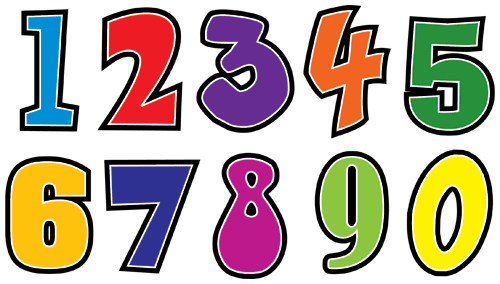 ?
Číslovky základní
2	3	4	5	6	7	8	9	10

11	12	 13	 14 	15

16	 17	 18 	19 	20
21       22	 23	 24	 25	 26	 27 	28	 29 	30

31 	32 	33 …
50	60 	70 	80	 90

44		55	66	77	88	99

100

101 …
111 …
199 …
200 		300 		400 		500
600		700 		800 		900 	   1 000

2 000 	3 000 	4 000 	5 000
6 000 	7 000 	8000 	9000

10 000 		20 000	
150 000

1 000 000

1 000 000 000
Číslovky řadové 1
Typ I.  - datum

1. října
22. 
31. …
15. …
18. …
Číslovky řadové
Typ II. – např. umístění v soutěži
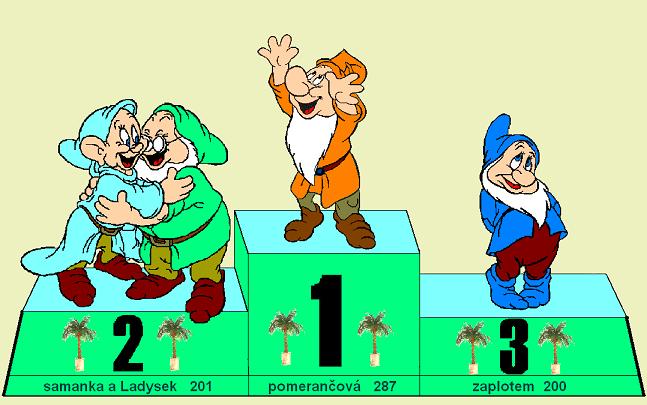 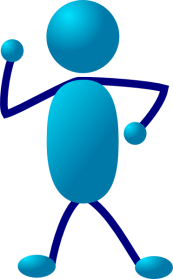 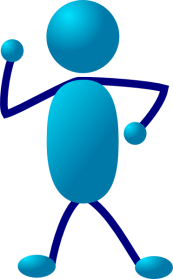 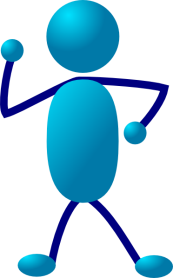 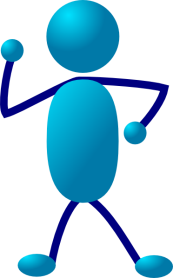 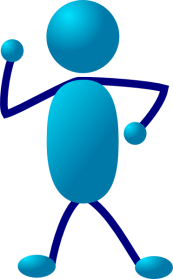 Číslovky řadové
Typ III. – např. školní třída, lavice

1. třída, 2. třída, 3. třída, 4. …
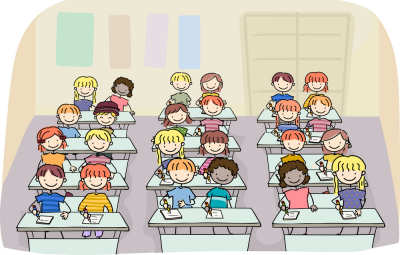 Číslovky násobné
více typů …
Typ I. 		opakování děje

1x (jednou)	

				číslo + 

    2x  3x  4x  5x	
6x  7x  8x  9x  10x
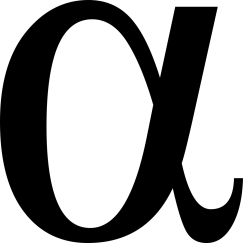 Počítání
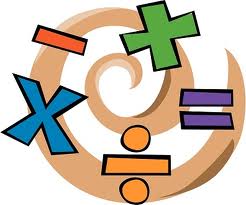 sčítání			+

odečítání		-

násobení		.

dělení			:
Sčítání
1 + 1 = 2
8 + 6 = 14
13 + 28 =
169 + 14 =
10 + 1 789 = 
5 + 4 =
1 450 045 + 1 000 045 =
452 + 10 =
Odčítání
9 – 7 =
48 – 12 =
152 – 17 =
975 – 25 =
187 257 – 200 =
1 000 500 – 500 250 =
23 – 5 =
1 582 – 141 =
Násobení
1 x 1 = 
0 x 456 =
2 x 3 =
7 x 8 =
9 x 9 =
3 x 4 =
4 x 12 =
6 x 7 =
Dělení
55 : 5 =
2 000 : 500 =
60 : 12 = 
49 : 7 =
12 : 4 =
7 777 777 : 7 =
16 : 8 =
36 : 6 =